Political AxisPresentation to the 45th Class
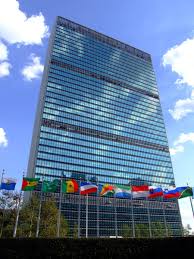 4.9.2017
Goals of the Political Axis
Developing broad-based political thinking and awareness of the political instruments  that are a part of Israel’s national security.
Acquiring basic terminology and identifying trends in the development of the international system and contemporary diplomatic practice.
 Learning the sources and characteristics of Israeli foreign policy and identifying the main challenges it faces.
 Deepening the understanding of policy design mechanisms in Israel, concerning today’s main political  issues.
 Becoming familiar with the diplomatic work and challenges of the Ministry of Foreign Affairs.
Learning Development in the Political axis
Developing political Thinking
Getting to know ourselves through the eyes of others
Supporting  content
The Academic Course – Foreign Policy and Diplomacy
Led by Dr. Eran Lerman with guest lecturers:
Introductions – the development of the international system, traditional and modern diplomacy, introduction to Zionist diplomacy.
Practical statescraft and diplomacy – political negotiations, diplomacy during a campaign, public diplomacy, economic diplomacy, multilateral diplomacy, visit to the Ministry of Foreign Affairs.
Decision making mechanisms – policy design and decision making mechanisms.
Final assignment – policy paper submittes  to a decision maker on a political issue.
Political-Military Simulation
A major learning experience  that will deal with a political-military campaign.
 Will be held in February-March.
 The students will be divided into groups and assigned roles.
 The extensive preparatory work will include analyzing the actor and the system, clarifying interests and tensions, shaping strategy, planning a campaign.
During the simulation – implementing strategy, monitoring and changing in light of scenarios and events.
NATO and EU Tour
Learning about NATO and the European Union as central actors  in the international system that have major influence on  issues important to Israel’s security. This will include:
Learning how these organizations operate – organizational structure, the main institutions, decision making patterns and the main challenges they face.
Learning about the relationship between these organizations Middle Eastern countries.
Learning about the relationship between these organizations and the State of Israel.
Familiarization with the activities of the embassy and the defense attaché.
This year we will add a visit to another important Western European country.
Tour to the “East”

Four groups will visit China, India, Russia and South Korea.
Prior to the tour will be comprehensive preparatory learning in groups and  there will be information sharing afterwards.
The goal: becoming familiar with the main actors in the international system that are characterized by “different” strategic thinking:
Learning the national security concepts and strategic culture.
Learning about the culture, heritage and roots – the “DNA”.
Understanding their concept of international relations and interests toward the Middle East.
Learning about bilateral relations with Israel.
This is an academic course that awards 3 credits. Academic instructor: Dr. Eran Lerman. Group assignment.
USA Tour
The main tour of the year and highpoint of the tours abroad.
Learning about the American national security establishment, the political system and the bodies involved in shaping and implementing national security strategy.
Learning about  American foreign policy issues, with an emphasis on American policy in the Middle-East.
Learning the main issues of American-Israel relations.
Learning about American Jewry – its main issues and its relationship with Israel.
Studying the main components of American heritage and culture.
Learning about social and economic trends in the USA.
Learning how America is a global center (with an emphasis on the UN).
This is an academic course that awards 3 credits. Academic instructor: Prof. Avi Ben-zvi. Final team assignment.
Additional and Complimentary Content
Political content during national security tours in Israel.
Middle East course.
Expanding on the Palestinian issue as part of the simulation.
Visiting intelligence organizations.
Lectures by foreign  ambassadors.
The End